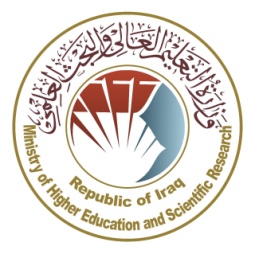 الجامعة المستنصرية كلية الادارة والاقتصاد/قسم الاحصاء
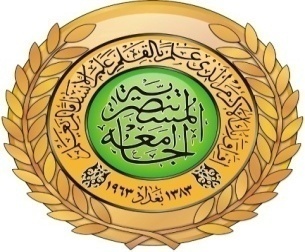 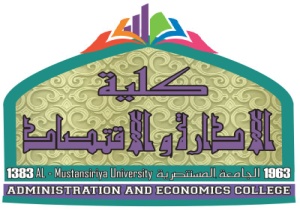 محاضرات الدراسة الاولية(صباحي+مسائي)المرحلة الرابعة/الثالثة 
اعداد 
المدرس الدكتور
رواء صالح محمد الصفار 
2018
ما المقصود بجغرافية السكان؟؟
هي فرع حديث من فروع الجغرافيا البشرية وتهتم بدراسة السكان من حيث عددهم ونموهم وتوزيعهم وخصائصهم وحركتهم .
الاحصاء السكاني والديمغرافيا
ما المقصود بالديمغرافيا ؟؟
هو العلم الذي يدرس السكان رقميا مثل معدلات المواليد ومعدلات الوفيات والهجرة والنمو السكاني وغيرها .
ديموغرافية:  هو علم يبحث في عدد وتركيبة السكان . الديموغرافيُّون - المختصُّون في مجال الإحصاء السكاني، يجمعون المعطيات عن ظواهر وعمليات مختلفة مثل: الولادات، الوفيات، الزواج، الطلاق، حركات الهجرة وغيرها. ثمَّ يدرسون ويحللون المعطيات هذه ومن ثمَّ يَتَعَرَّفون على التغييرات التي تحصل في المجتمع السكاني.
الاحصاء السكاني والديمغرافيا
ما علاقة علم الاحصاء بجغرافية السكان ؟؟
علم الاحصاء  يحدد كمية ونوعية العلاقات المتبادلة بين السكان والمكان الذي يعيشون عليه ويقدم البيانات  الرقمية عن السكان وخصائصهم .
الاحصاء السكاني والديمغرافيا